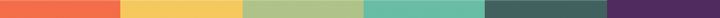 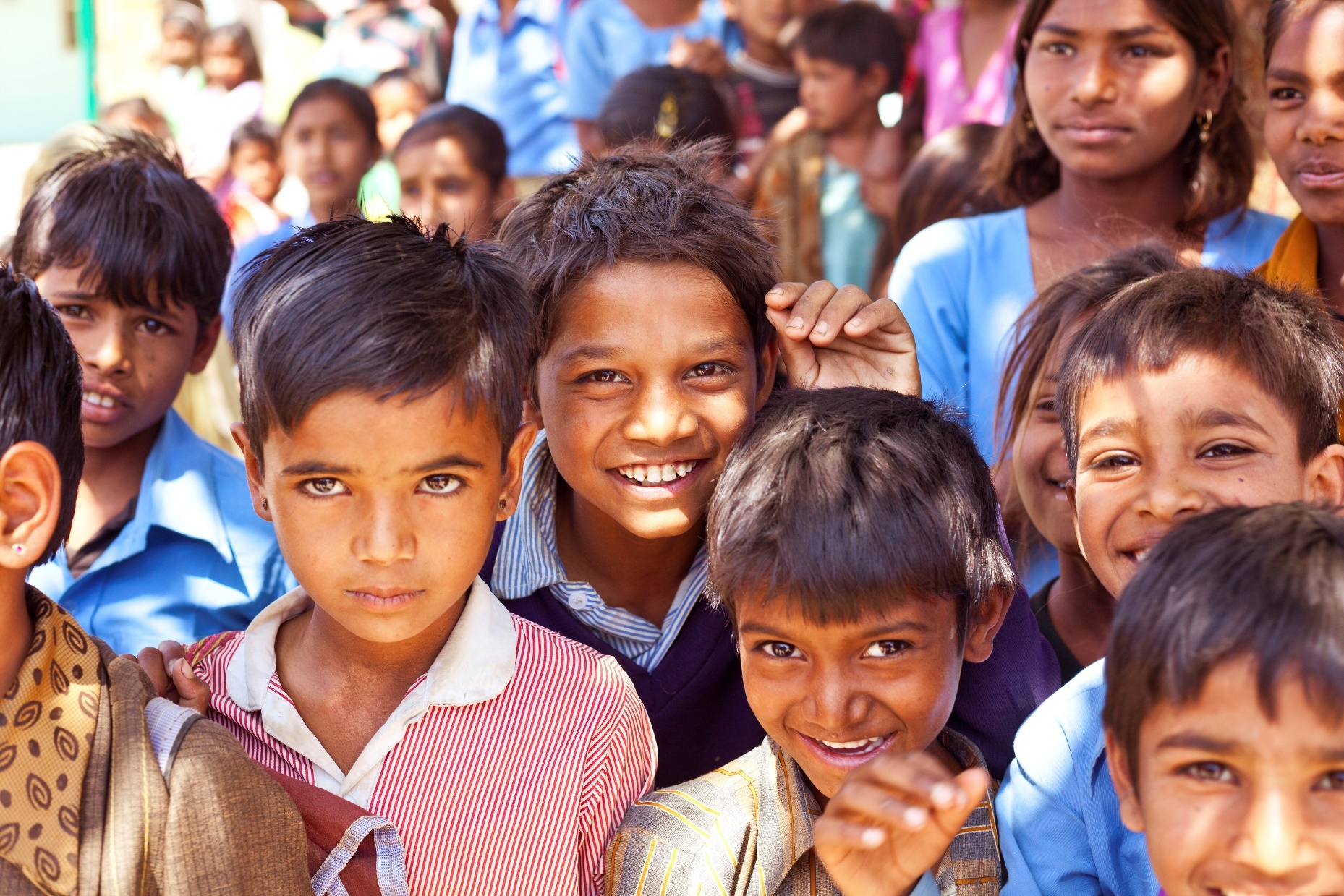 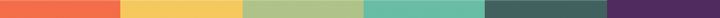 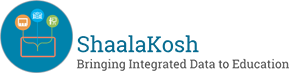 Review Meetings- ShaalaKosh/U-DISE/SDMIS
Opportunity in Hand
ShaalaKosh Overview
ShaalaKosh Modules
ShaalaKosh Pilot
ShaalaKosh Long Term Plan
U-DISE Current Landscape
ShaalaKosh-State Maps
State’s Experience- Andhra Pradesh
Conclusion
Table of Content
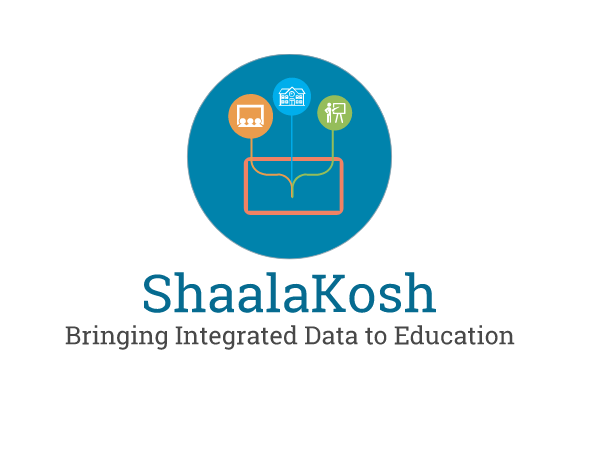 Opportunity in Hand
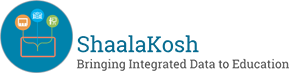 Currently, several information systems like U-DISE, SDMIS, Shaala Siddhi, State’s MIS initiatives, etc. have an opportunity to get integrated , extended and made holistic
U-DISE
SDMIS
State MIS systems
Shaala Siddhi
Yearly Snapshot of complete student information
MIS systems created by States for their information needs
Yearly Snapshot of Schools, Teachers and Student Enrolment
Online School self-evaluation as means for school improvement
Process automation can lead to accurate 
decision-making
Excellent opportunity to reap the benefits of an integrated and robust, MIS and database system
Cater to the entire lifecycle of the 3 stakeholders, Students, Teachers and Schools
Need to avoid duplication of effort and wastage of resources due to multiple systems
4
Overview of ShaalaKosh
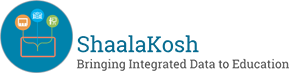 ShaalaKosh, a lighthouse MHRD initiative for ‘Bringing Integrated Data to Education’An end-to-end solution from data collection to data usage
3
1
2
Data Usage
Data Collection
Data Analysis & Visualization
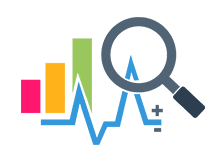 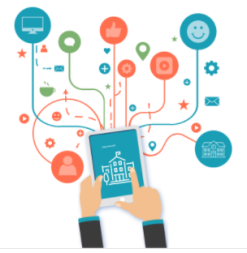 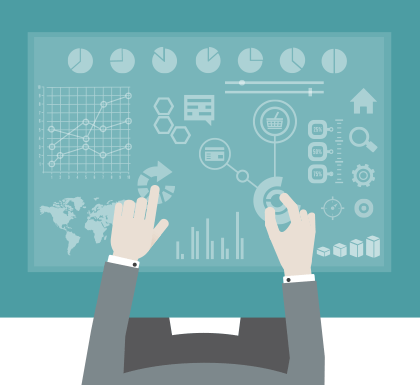 Robust, holistic and unified data collection system
Promote “data-driven” decision-making
Intuitive and user-friendly visualisation of captured data
Process Map
School 1
State Database
Empowered School System
Data-driven Sector Governance
School 2
Dashboard
Input
School 3
Central Database
Data-driven School Management
School n
6
ShaalaKosh Modules
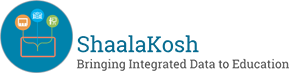 ShaalaKosh caters to end to end lifecycle of all the 3 major pillars of education- students/teachers/schools
Teacher Recruitment
Teacher Profile
Attendance
Leave Management
Grievance Redressal
Salary & Reimbursements
Transfer & Promotion
In-Service Training/ e-Content
Enrolment & Profile
Progression & Transfer
Attendance
Incentives
Student Achievement Management
Remedial Training
Teachers
Students
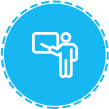 Unified 
Digital 
System
20
Schools
School Information
Infrastructure & Facilities
Inventory Management
Expenditure Management
Mid-Day Meal Management
School Evaluation
Total Modules proposed as part of ShaalaKosh
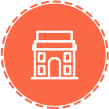 8
Sample Use Case – Student Incentive Module will promote transparency at all level and will ensure extensive coverage of incentives
Input Module
Output Module
Supply Assessment
Demand Assessment
National Module
1. Funds needed and allotted (State wise)
2. Utilization status
Teacher Module
1(b). Input incentive requirements (including attributes)
Teacher Module
1(d) . Mark student against receipt of incentives under different scheme heads
Common Database
State/District/Block Module
1. Total requirement for incentives in kind
2. Availability & % of students awaiting benefits
HM Module
1(c) . Update the status of distribution of incentives among students
HM Module
1(c). Upload overall requirement for incentives in kind
HM Module
1. Incentives in kind received
2. List of beneficiary students for disbursement
Block/District Module
1(b) . Update fund/ incentive allocated to each school
Use Cases
Transparency in Incentive Distribution
Accurate Targeting of Benefits
Easy mapping of Supply with Demand
Guarantee for Beneficiaries
Hassle-free Planning Process
State Module
1(a). Define performance incentive & criteria
State Module
1(a). Update the funds received from Center and funds allotted to district
9
ShaalaKosh Pilot/Phase 1
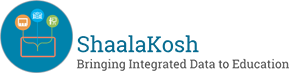 ShaalaKosh Pilot is implemented across 1.9 lakh teachers from 3 States w.r.t. Teacher Attendance and WASH Indicators module
43,468 schools
16 Districts
1.9 lakh Teachers
3 States
Scale
Teacher      Attendance
WASH Indicators
Modules
Other Infrastructure
Sanitation
Drinking Water
Cleanliness
Including data from all 13 districts of Andhra Pradesh
Electricity
Internet
Boundary Wall
11
Snapshot of National Dashboard
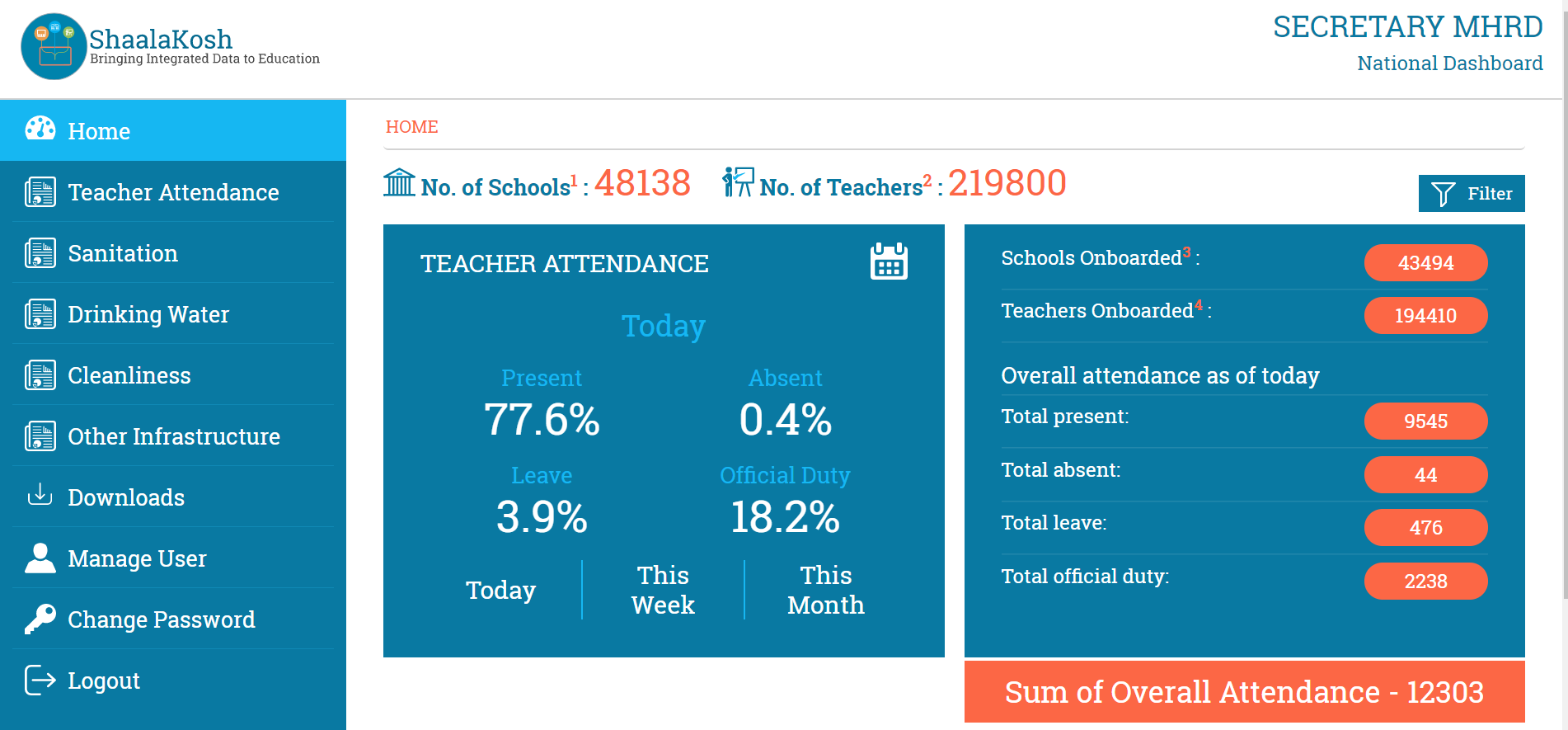 Learnings from ShaalaKosh Pilot
Messaging about the system - support driven as compared to monitoring - promoted easy adoption (95% school on boarded on just two weeks); Training (Gujarat)
Offline capturing data to solve connectivity issues; strong technical team (Chhattisgarh)
Ground level sensitization; high level monitoring (Andhra Pradesh)
Important to plan a System Integrator( details in State onbaoding document in the folder shared) to procure systems(tablet/desktop etc.), sim cards, biometric device along with transfer of data to national portal
13
ShaalaKosh Long Term Plan
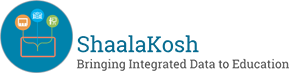 ShaalaKosh has been able to successfully achieve Phase 1({Pilot} implementation and is ready for Phase 2
Gujarat, CG, AP
Phase 3
Roll Out: Jun
Phase 4
Roll Out: Sept.
Phase 1
Roll Out: Feb
Phase 2
Roll Out: Apr
Phase 5
Roll Out: Dec.
Modules to be rolled out
School
School Profile Teacher
Leave Management 
Student
Student Profile & Enrollment 
Student Attendance
Teacher
Teacher Attendance

School 
WASH Indicators
Teacher
Teacher Profile
School
Expenditure Management 
School Evaluation

Teacher
Grievance Redressal
Salary Disbursement

Student
Student Achievement
Remedial Teaching
Student Incentive
School
Scheme Management
Inventory Management 

Teacher
 In-service Training/e-content
Transfer and Promotion
Recruitment/Deployment
Coverage
School/Teacher/Student Profile-All country
Others- Based on state preparedness
15
Phase 2 of ShaalaKosh will kick start on Apr 15 with Teacher Profile Module and will be rolled out in Apr end
15th Jun 18
15th Apr 18
30th Apr 18
Teacher Profile module piloted in few states
States provides data on ShaalaKosh
Teacher Profile module rolled out in all states
ShaalaKosh teacher profile module will have following point of variations from U-DISE Data Elements
Basic Information
Educational Information
Professional Information
Appointing Authority
Teacher Title (PGT/TGT/PRT/Others)
Classes Taught
 (U-DISE captures information as Primary/Secondary/etc., ShaalaKosh will capture exact classes taught by Teacher like 3rd and 4th, etc.).
Maths/English/Social Science/Vernacular Language Studied up to (separately)
Master Trainer
Subjects trained on
BRC/CRC 
Board affiliation of the school
Enrolled in D.El.Ed. programme of NIOS
16
UDISE- Current Data Landscape
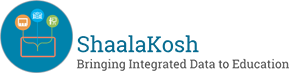 Overview –Data Analysis as per U-DISE (2016-17) and SDMIS
23 variables analysed from teacher data collected through U-DISE (2016-17) were analysed
Complete data was available for 15 variables for all the states

17 variables had satisfactory quality (data as per U-DISE prescribed norms) of data for all the state

Validations checks are being applied but to some extent
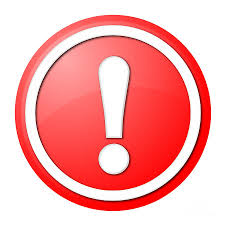 Incomplete1 data found for 4 variables (excluding training data of teachers)
6 variables had erroneous2 data for >=2% teachers
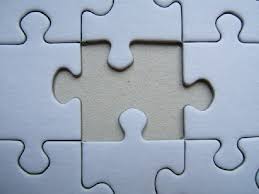 High number of teachers did not attend any form of training
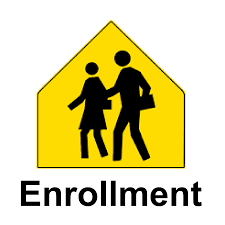 Enrolment data as per SDMIS and U-DISE do not match (2016-17 cycle)
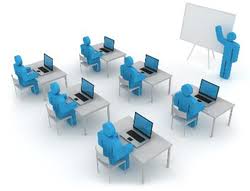 1Incomplete data : Blank entries in the dataset for a teacher for a variable
2Erroneous data : Entry made for a variable was not as prescribed in the U-DISE DCF
18
Maintaining data records at school level and proper trainings will help to enhance the completeness of data; Incomplete data is still found for 4 variables mentioned below:
% Incomplete
Teacher Promotion
Workforce Management
Better classroom management
Teacher Transfer
Pro-active recruitment
Targeted Interventions
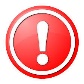 Use Cases of this Data
19
Data filled is not as per U-DISE prescribed norms, checks need to be applied at the requisite level to increase accuracy; 6 variables had >=2% erroneous data as mentioned below
% Incomplete
Appointed for Subject = Subject Taught
Pro-active recruitment of teachers based on type of teacher
Subject Specific Teacher’s Demand Assessment
Interventions for teacher teaching one subject vs teacher teaching two subjects
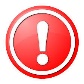 Use Cases of this Data
20
Large number of incidents on out-of-bound values were found; quality of data need to be improved significantly
Below are some examples with the prescribed values and data filled :
Incorrect data provided by school head
Manual error by data entry operator
UDISE codes and state codes are different
Potential Reasons:
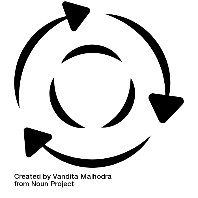 21
Scope of improvement in data quality was found post applying few validation checks on teacher’s data
Relevant intervention program should be designed based on analysis of data
Data as expected
Training required to increase understanding of variables
Carry out effective teacher promotions
Give adequate training to teacher affecting pedagogy skills
Adequately assess the demand of teachers
Carry out effective teacher transfers
Incorrect data limits the state to
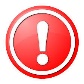 22
Current data shows majority of teachers did not undergo training; adequate training should be provided to the teachers
Maintenance of a repository of training will help states to organise target and very specific training session  Direct impact to classroom interventions
More than 20% of teachers getting trained at BRC or CRC for 4 states only
Incomplete data also an issue (Potential reason : Value left as blank instead of “0” if teacher did not attend any)
Use Cases of this Data
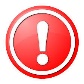 23
Current data shows majority of teachers did not undergo training; adequate training should be provided to the teachers
Maintenance of a repository of training will help to address gaps between needs (from student assessments) and supply (teacher’s qualifications and trainings)
High % of teachers not getting trained at DIETS
Incomplete data also an issue (Potential reason : Value left as blank instead of “0” if teacher did not attend any)
Use Cases of this Data
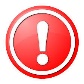 24
Variation in student enrolment data observed between U-DISE and SDMIS is a concern which needs to be addressed by senior state leadership
25
ShaalaKosh-State Map
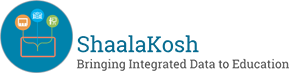 Status of EMIS system with States (as shared with MHRD)
Student Module
School Module
Teacher Module
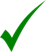 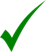 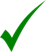 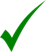 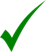 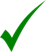 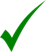 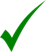 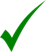 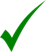 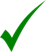 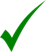 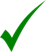 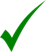 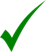 Arunachal Pradesh, Manipur, Meghalaya, Mizoram, Nagaland and Tripura do not have any state EMIS portal
27
Conclusion-Key Take away
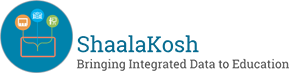 Key deliverables by MHRD
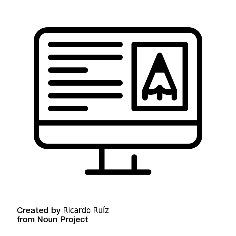 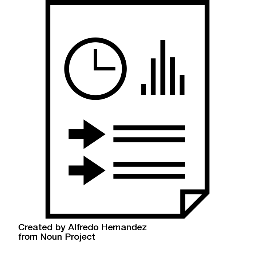 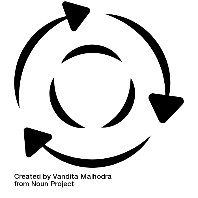 Special financial incentive for infrastrcuture procurement is getting finalised by MHRD
A detailed state onboarding document/Vision Document is shared.
ShaalaKosh is E-MIS systems which promotes data driven decision making at all levels.
4 Phases of Roll-Out-

Phase 2-Apr’18
Phase 3-Jun’18
Phase 4- Sept’18
Phase 5- Dec’18
More details will be conveyed to states soon.
These documents  will help states to understand and adopt the initiative smoothly.
29
Key expectations from states
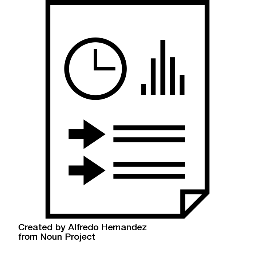 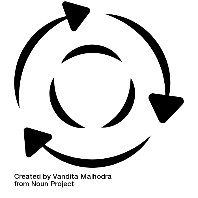 Apr 30th  – Jun 30th-
All States need to fill Teacher Profile Data on the system
UDISE(2017-18) data need to be checked and rectified before submission at national level
A detailed ShaalaKosh Teacher Profile Functionality and data elements is in Folder given to you. 

Start collecting the data and upload it once the system is shared.
States should map their codes with the national codes

Proper/adequate training on understanding and use case of the variables should be carried out to increase accuracy
30
Timelines for States to adopt ShaalaKosh
31
Project Plan States are recommended to follow to adopt ShaalaKosh
32
Project Plan States are recommended to follow to adopt ShaalaKos
33
Thank You